Casus 4 – 6 juli 2020je aan via
Casus 4: Trastuzumab voor conceptie
A Bitter Pill 
Farmacologische quiz
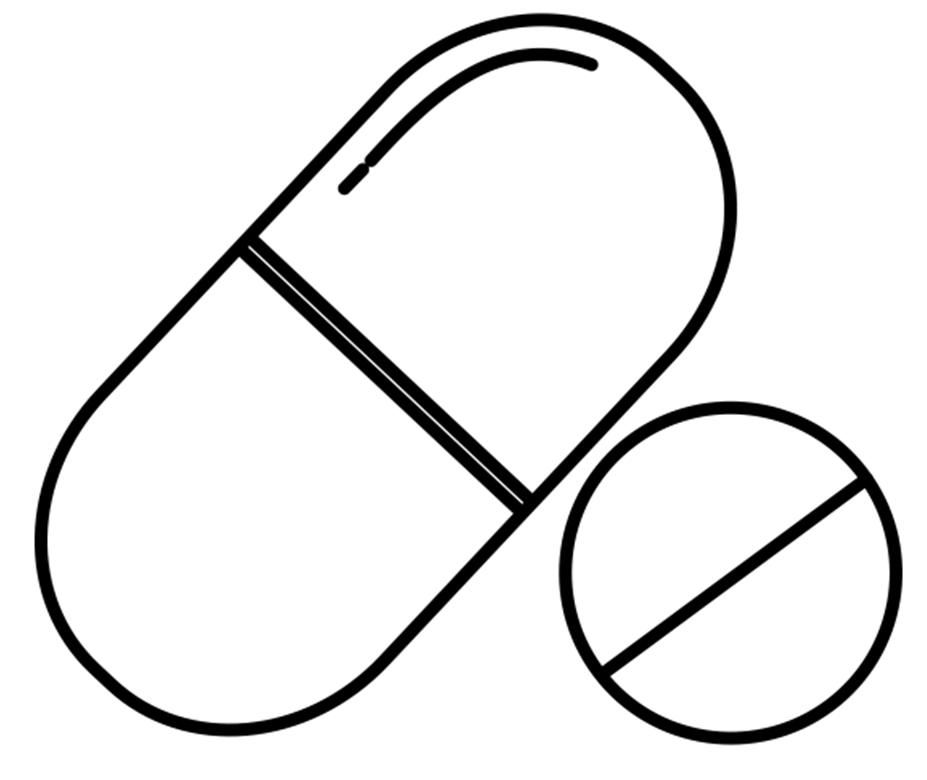 ♀ 31 jaar, 5 weken zwanger
VG: 
2019 (02) Mammacarcinoom rechts (HER2NEU positief), waarvoor ablatio + reconstructie + neo-adjuvante chemotherapie 
Medicatie: trastuzumab monotherapie vanaf maart 2019, laatste gift trastuzumab 16 weken geleden (eerder carboplatin/paclitaxel/pertuzumab)
Beloop: Zwanger geworden na gift trastuzumab (subcutaan). 
Vraag: Kan dit kwaad voor het embryo? Wat is je advies?
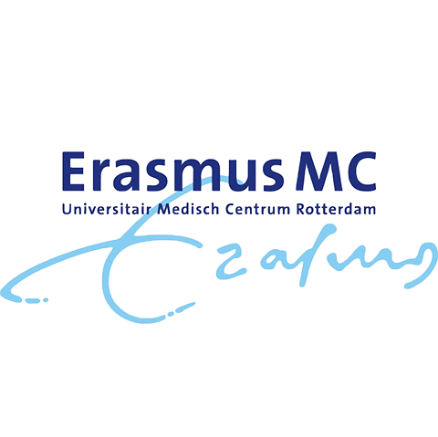 Aanmelden via: https://forms.gle/eEbaXQPZob8LpDN17​
Aangeleverd door:  G. de Graav, Erasmus MC
[Speaker Notes: Vraag slide]
Casus 4 – 6 juli 2020je aan via
Casus 4: Trastuzumab voor conceptie
A Bitter Pill 
Farmacologische quiz
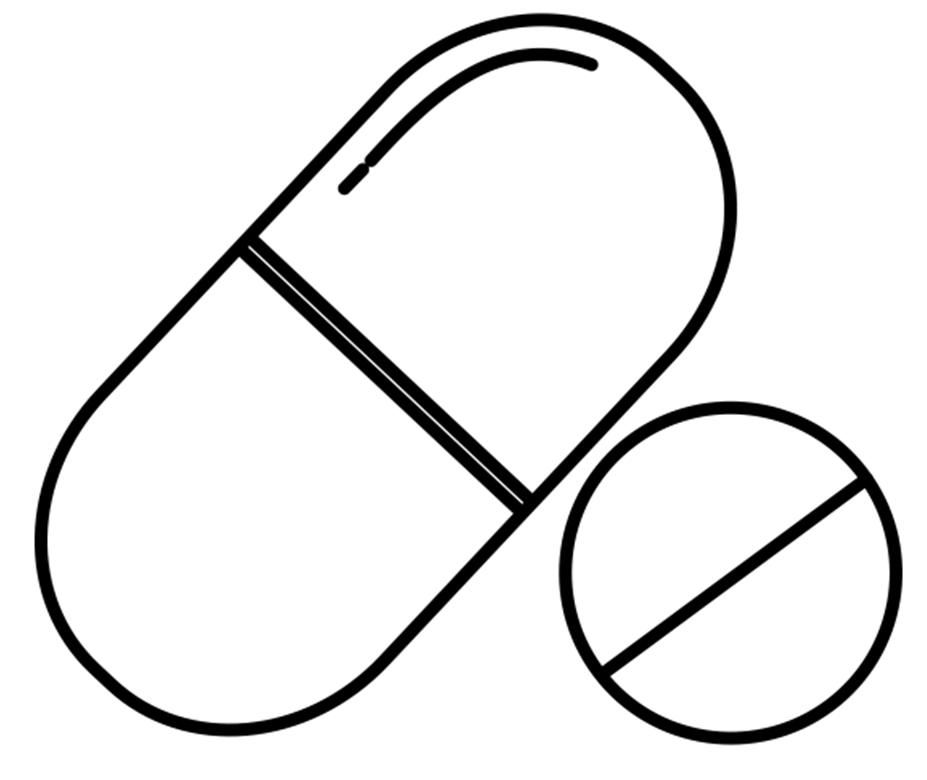 Overdracht trastuzumab naar embryo niet tijdens 1e trimester Halfwaardetijd 13-27 dagen met een totale wash-out periode van ca. 7 maanden
Trastuzumab zal na 5 x halfwaardetijd = 135 dagen = 20 weken uit bloedbaan zijn (maar nog wel in weefsels)
Momenteel ~16 weken na trastuzumab
Passage via placenta naar de embryo wordt verwacht tijdens 2e en 3e trimester, gezien placenta pas einde van het eerste trimester wordt aangelegd. Gezien immunoglobulines als trastuzumab te groot zijn om te diffunderen zonder placenta, wordt niet verwacht dat dit een probleem zal zijn bij deze casus
N.B.: Hyaluronidase in subcutane injectie niet relevant in deze casus gezien halfwaardetijd ~49 uur
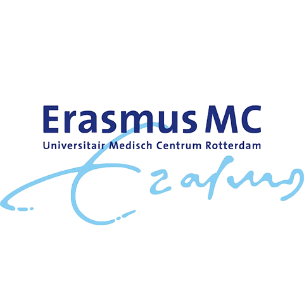 [TIS Kenniscentrum/Lareb, KNMP Kennisbank, Farmacotherapeutisch kompas]
​
Aangeleverd door:  G. de Graav, Erasmus MC
[Speaker Notes: Uitwerking antwoord]
Casus 4 – 6 juli 2020je aan via
Casus 4: Trastuzumab voor conceptie
A Bitter Pill 
Farmacologische quiz
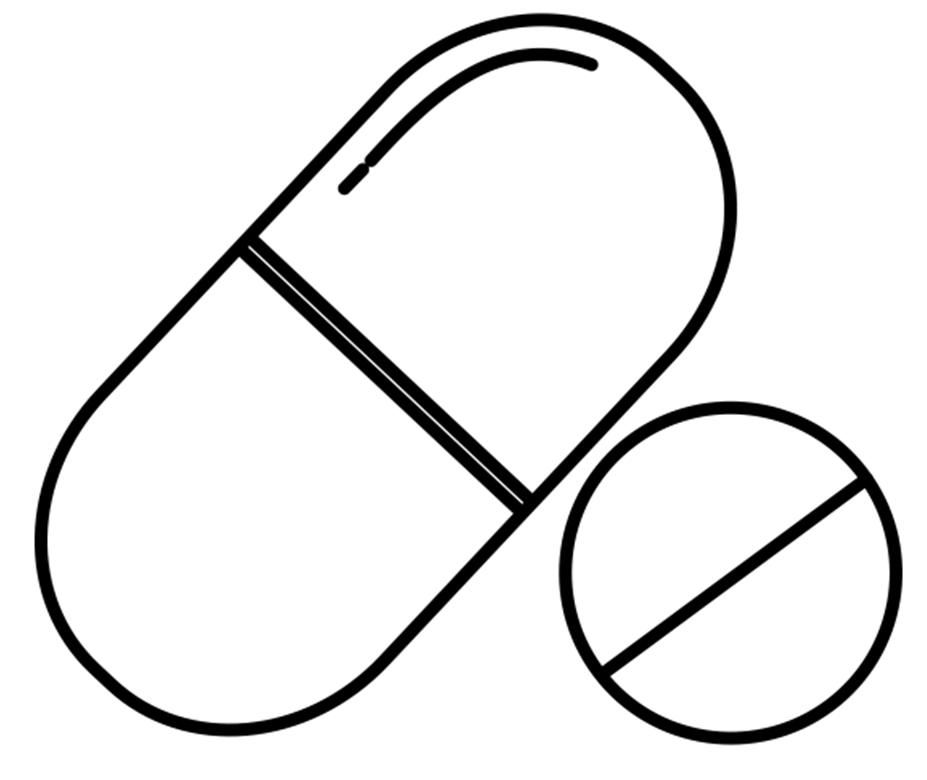 Aanlegstoornissen en foetale dood door trastuzumab (Let op! Kleine aantallen in studie 2 en 3, dus geen harde conclusies te trekken)
Roche pharmacovigilance surveillance data laten geen verhoogde incidentie zien bij trastuzumab tijdens zwangerschap [Drug Saf 2011, 34:987]
“risk of spontaneous abortion of 11% based on the outcome of 271 pregnancies in trastuzumab-treated women”
Case series over trastuzumab tijdens zwangerschap tijdens of vlak voor conceptie lijkt redelijk veilig [Cases Journal 2009, 2:9329 doi:10.1186/1757-1626-2-9329]
Bij deze 10 cases hebben alle vrouwen (op 1 na) ook tijdens de zwangerschap een aantal giften trastuzumab gehad, waarbij een aantal oligo- of anhydromnios optraden (3 en 2, respectievelijk), waarbij de baby's op 1 na gezond geboren zijn (1 overleden bij multi-orgaanfalen en bloeding bij moeder, dus waarschijnlijk niet gerelateerd aan trastuzumab)
Studie over effecten trastuzumab voor conceptie laat zien dat hoe langer voor conceptie, des te minder kans op complicaties [Breast Cancer Research and Treatment 2012, volume 133, pages387–391]
"In pregnancy occurring during and up to 3 months after trastuzumab exposure, 4/16 women experienced a sponteneous abortion ... trastuzumab does not appear to affect fetal outcome in patients who manage to complete their pregnancy"
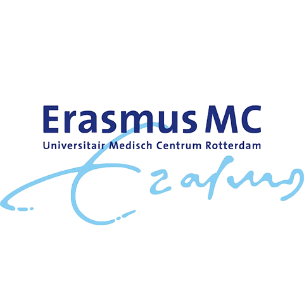 Aangeleverd door:  G. de Graav, Erasmus MC
[Speaker Notes: Uitwerking antwoord]
Casus 4 – 6 juli 2020je aan via
Casus 4: Trastuzumab voor conceptie
A Bitter Pill 
Farmacologische quiz
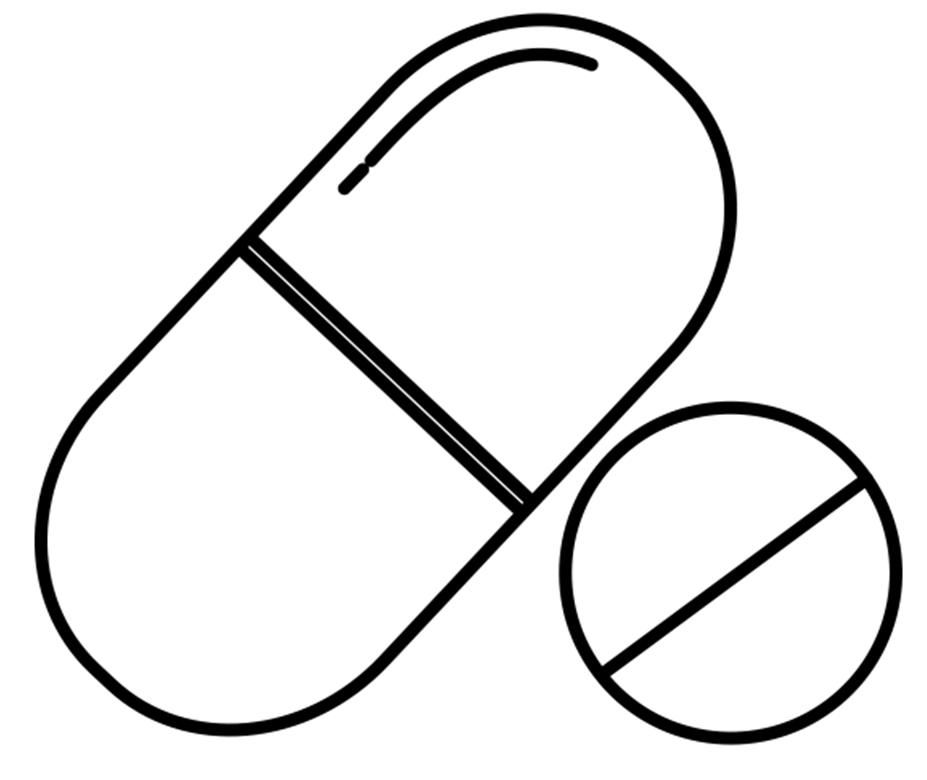 Conclusie:
Geen significante complicaties verwacht bij gift trastuzumab ~11 weken voor conceptie (passage verwacht via placenta tijdens 2e en 3e trimester)
Verhoogde incidentie op miskramen bij een groep van 16 vrouwen die <3 maanden voor conceptie of tijdens zwangerschap trastuzumab hadden gebruikt (25%), maar studiepopulatie te klein om te concluderen dat dit significant hoger is dan in normale populatie (=10-15% miskramen) + geen getallen over aantal vrouwen die het middel daadwerkelijk alleen voor conceptie hebben gebruikt
Gebruik tijdens zwangerschap wordt ontraden gezien kans op oligo- of anhydromnion
Advies: Geruststelling patiënte en extra controles via gynaecoloog (met name controle hoeveelheid vruchtwater en groei, gezien "wash-out" trastuzumab tot 7 maanden na gift is beschreven)*
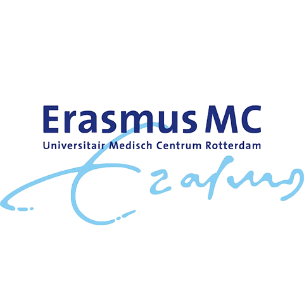 * Let op! Gezien minimale ervaring met dit middel bij zwangeren, is voorzichtigheid geboden bij geven adviezen
Aanmelden via: https://forms.gle/eEbaXQPZob8LpDN17​
Aangeleverd door:  G. de Graav, Erasmus MC
[Speaker Notes: Antwoord slide]
Casus 4 – 6 juli 2020je aan via
Casus 4: Trastuzumab voor conceptie
A Bitter Pill 
Farmacologische quiz
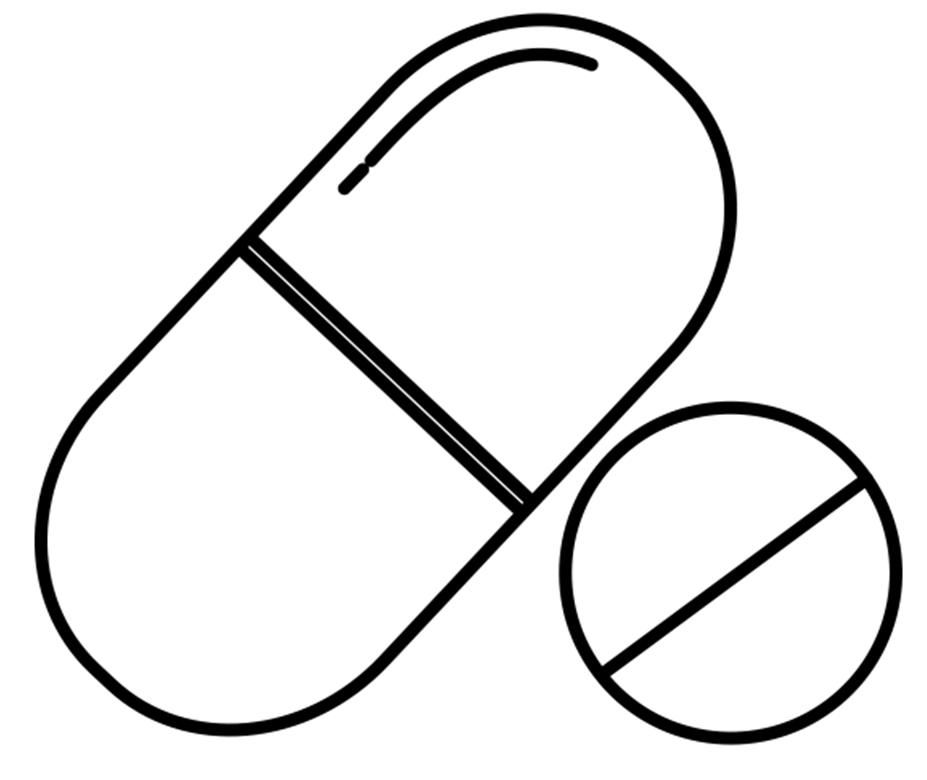 Monoklonale antilichamen als anti-kankertherapie tijdens zwangerschap [Immunotherapy. 2013 Jul;5(7):733-41. doi: 10.2217/imt.13.64. / Expert Rev. Clin. Immunol. 2010, 6(6), 821–826 ]
Overall advies = voorkomen gebruik tijdens zwangerschap indien mogelijk
Bevacizumab (weinig data): vermijden gezien remming aanleg bloedvaten
Rituximab: voorbijgaande neutropenie in pasgeborenen zonder grote infectieuze complicaties

Enkel IgG kan actief getransporteerd worden via Fc receptoren in syncytiotrofoblast, echter zeer lage expressie hiervan tijdens 1e trimester (andere immunoglobulines kunnen niet langs placenta) [Expert Rev. Clin. Immunol. 2010, 6(6), 821–826 ]
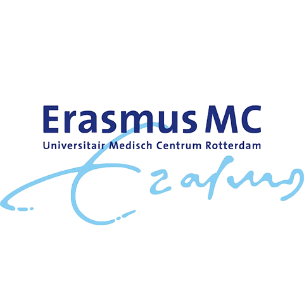 Aanmelden via: https://forms.gle/eEbaXQPZob8LpDN17​
Aangeleverd door:  G. de Graav, Erasmus MC
[Speaker Notes: Verdieping]